Загадки для детей (Цветы)подготовила : Попова К.Авоспитатель МАДОУ№8г.Шимановск
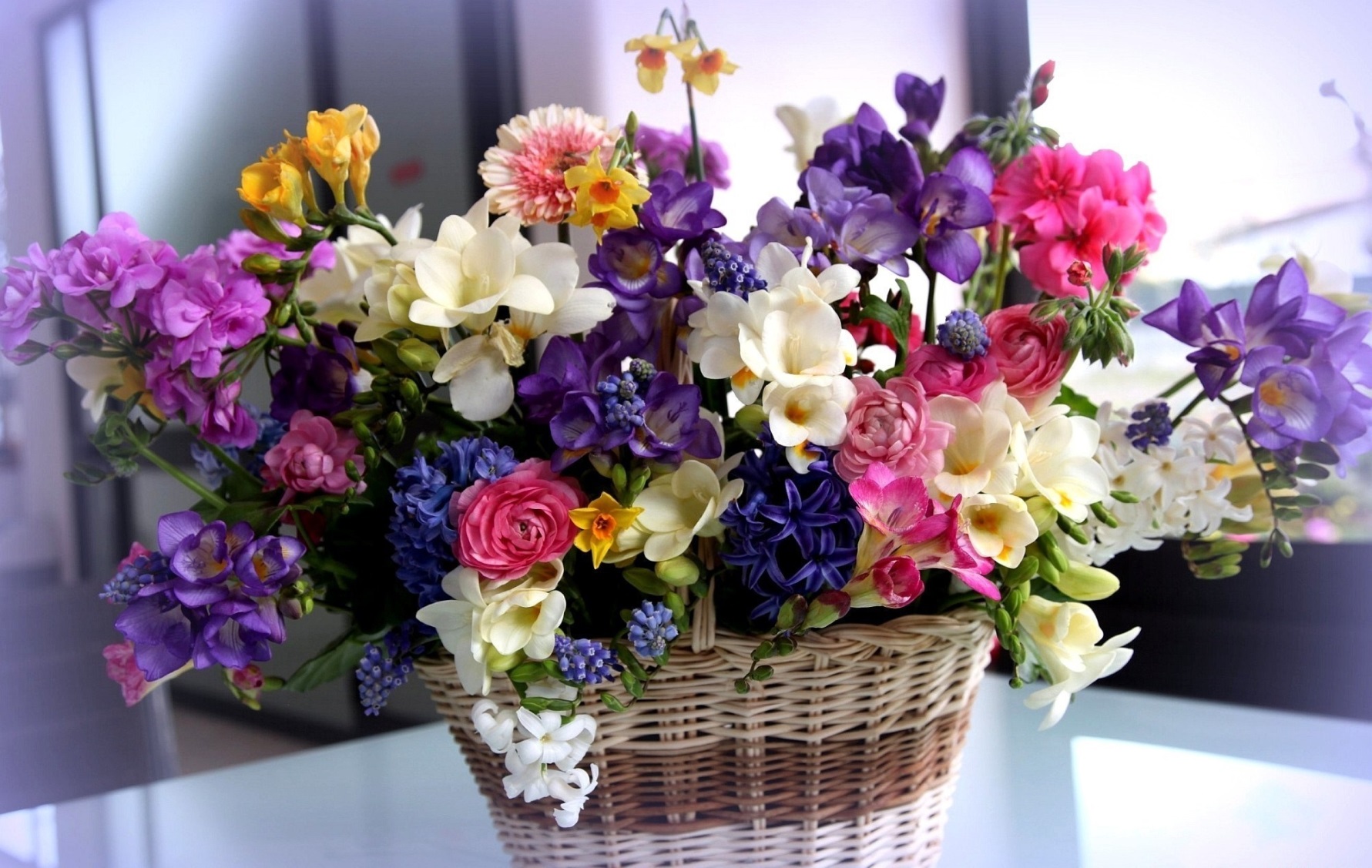 Очищают воздух,  Создают уют,  На окнах зеленеют,  Круглый год цветут.  (ЦВЕТЫ)
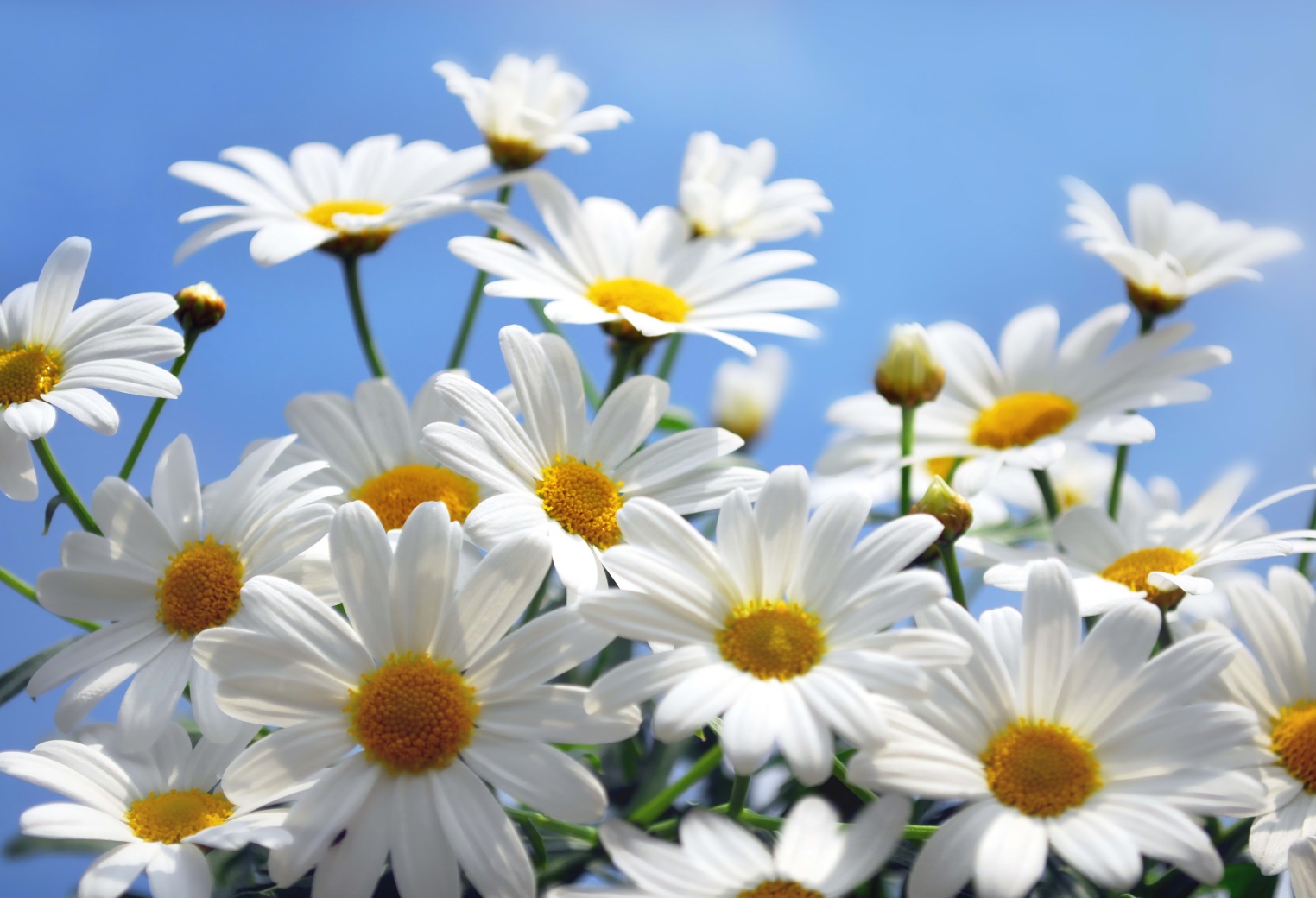 Стоит в саду кудряшка - белая рубашка,  Сердечко золотое. Что это такое?  (РОМАШКА)
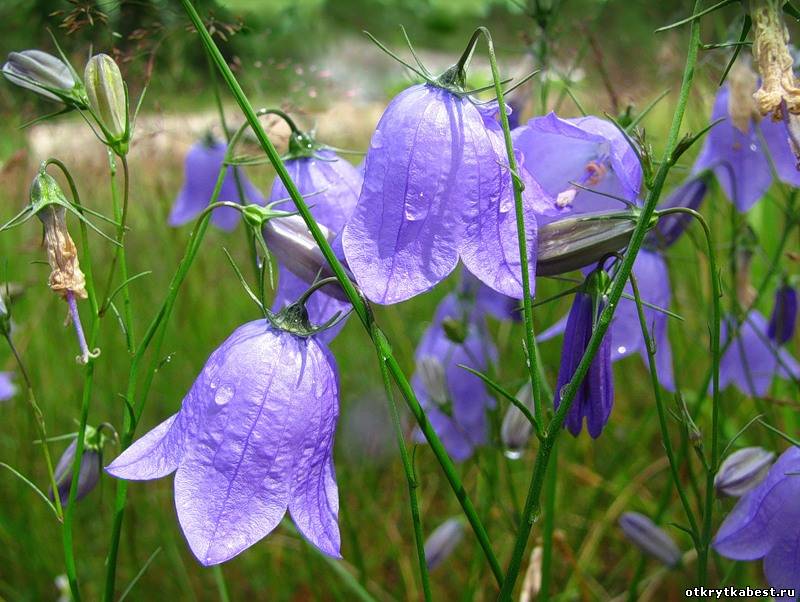 Эх, звоночки, синий цвет,С язычком, а звону нет. (Колокольчики)
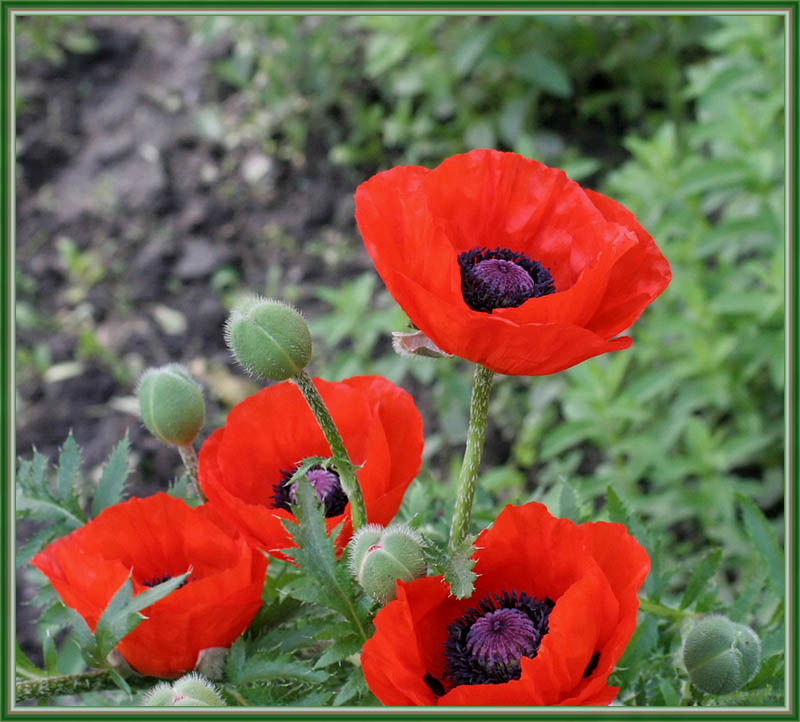 Он стоит в одёжке,Как огонь на ножке!Станет без одёжкиШариком на ножке. (Мак)
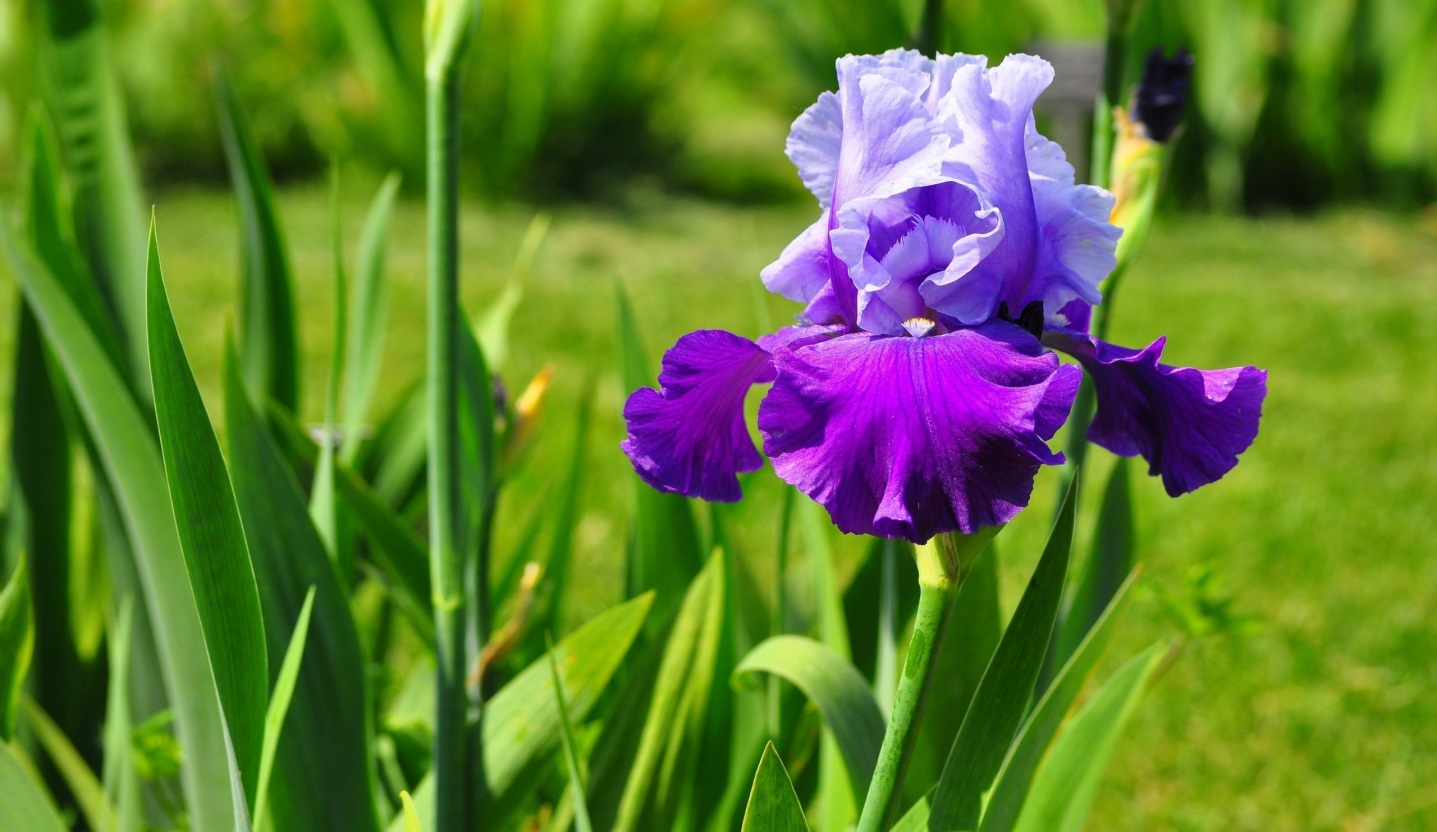 Я — травянистое растениеС цветком сиреневого цвета.Но переставьте ударение —И превращаюсь я в конфету. (Ирис)
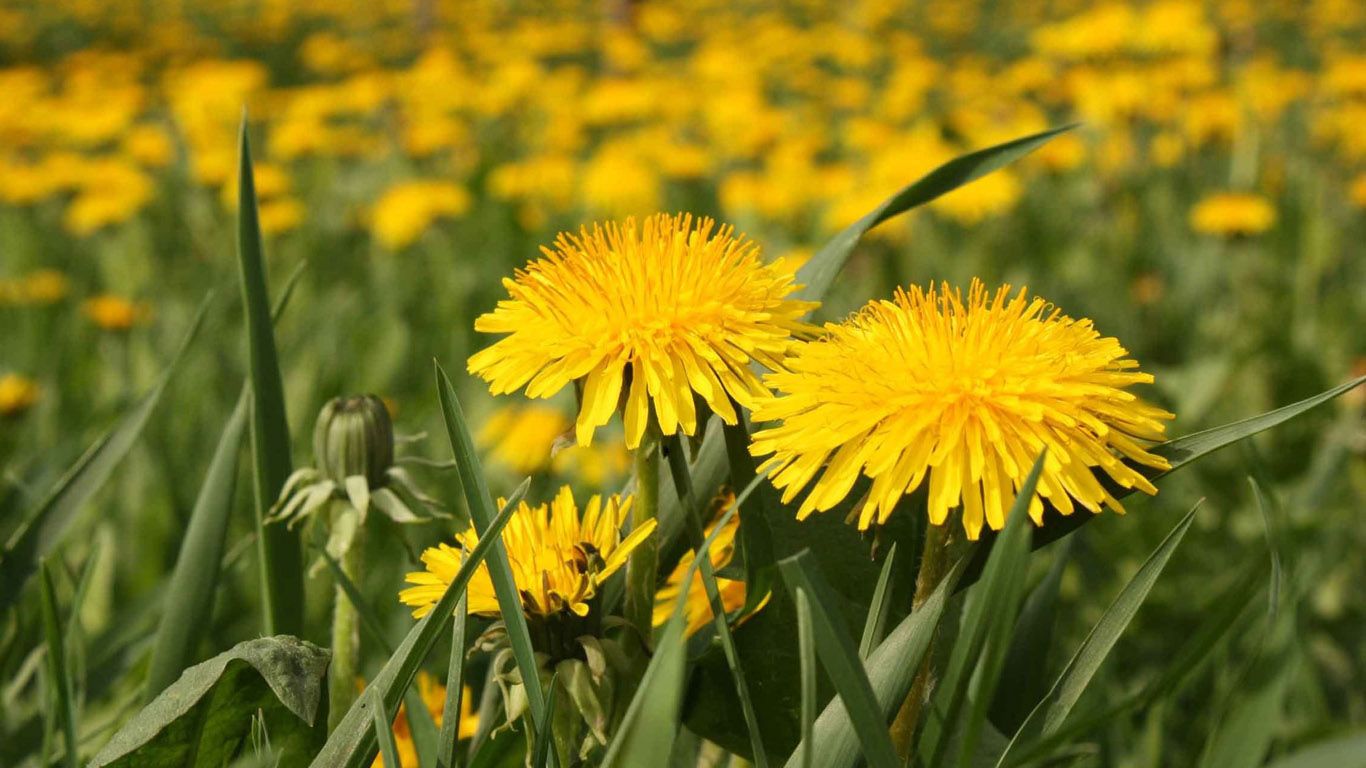 Я шариком пушистымБелею в поле чистом,А дунул ветерок —Остался стебелёк. (Одуванчик)
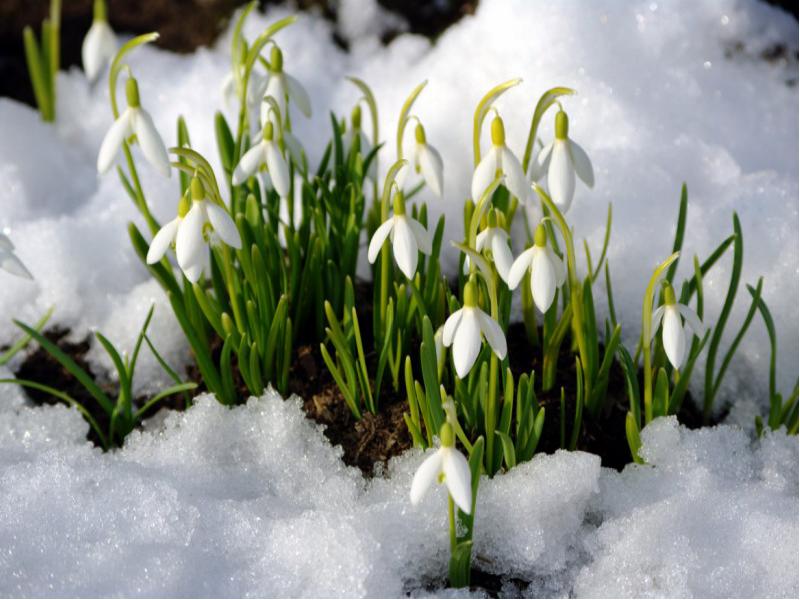 Побивается росток,Удивительный цветок.Из-под снега вырастает,Солнце глянет — расцветает. (Подснежник)
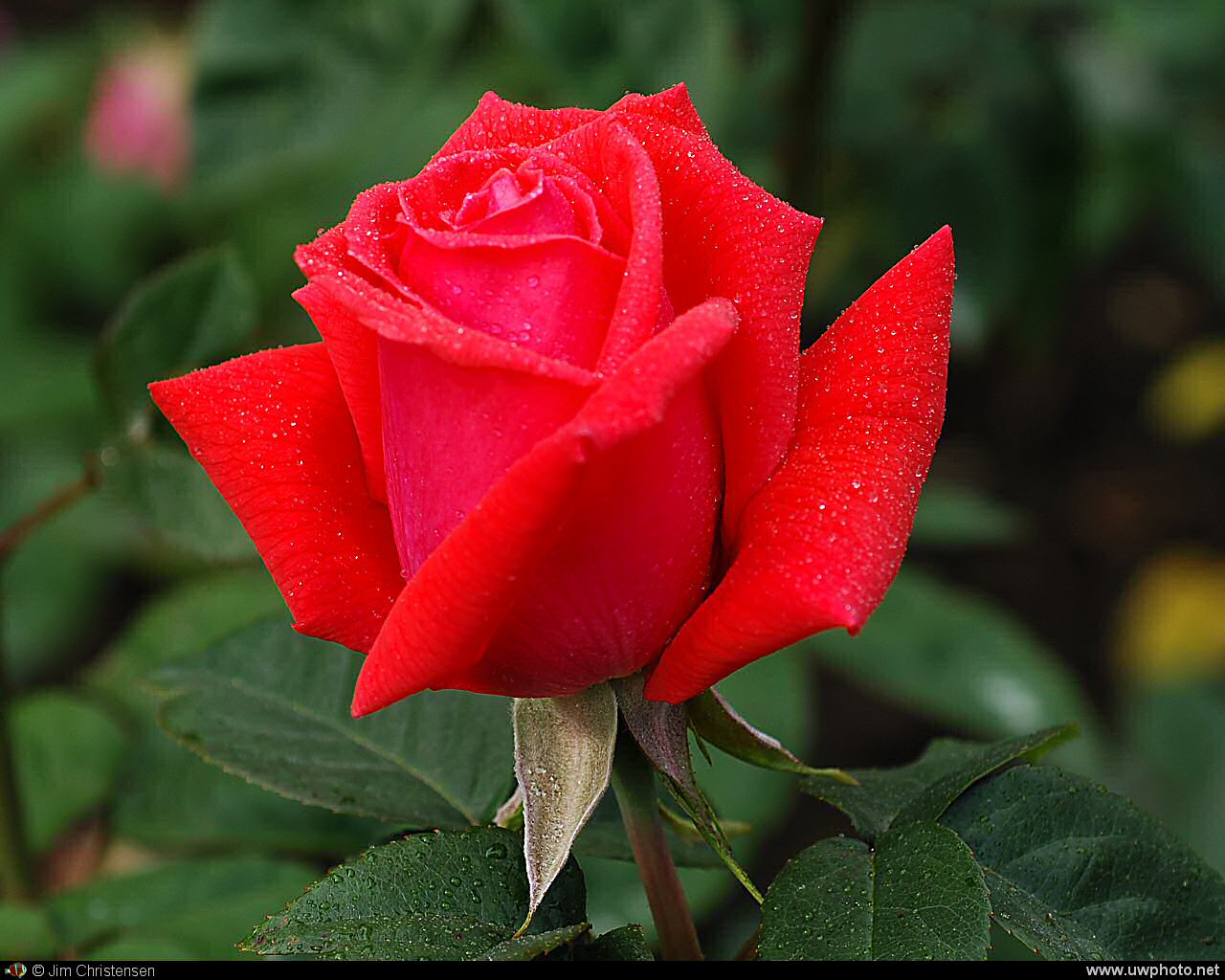 Лик пахучий,А хвост колючий. (Роза)
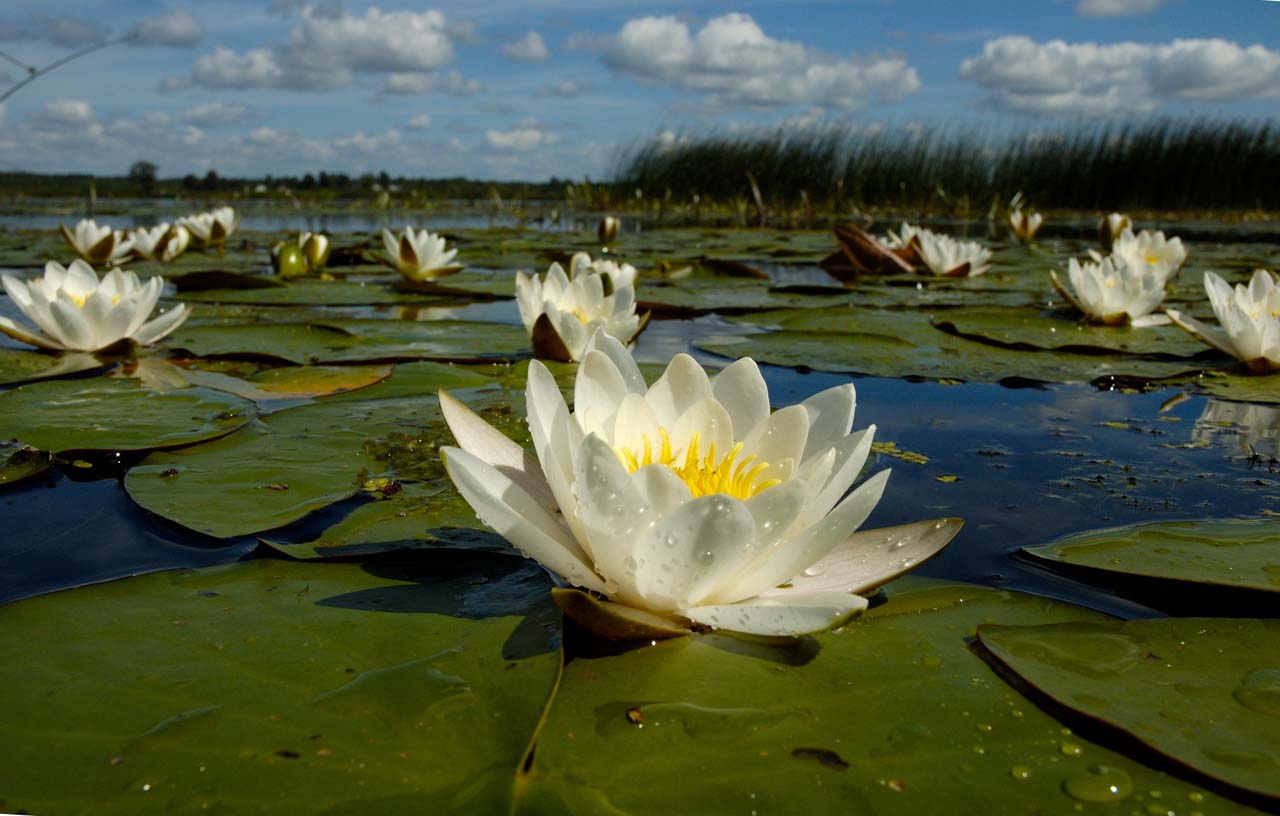 Чашечки и блюдцаНе тонут и не бьются. (Кувшинки)
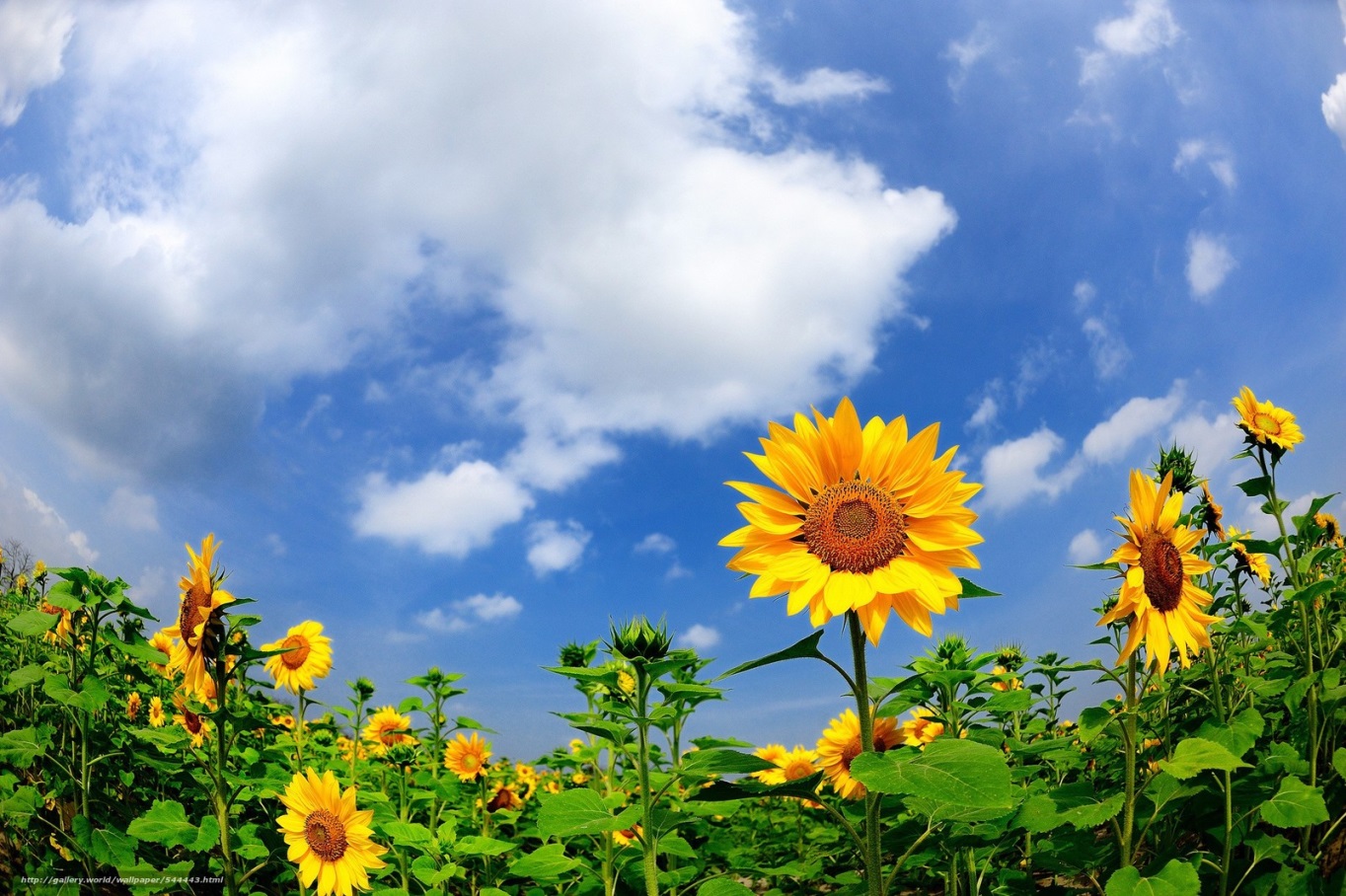 Золотое решето,  черных домиков полно.  Сколько черненьких домов,  Столько беленьких жильцов.  (ПОДСОЛНУХ)
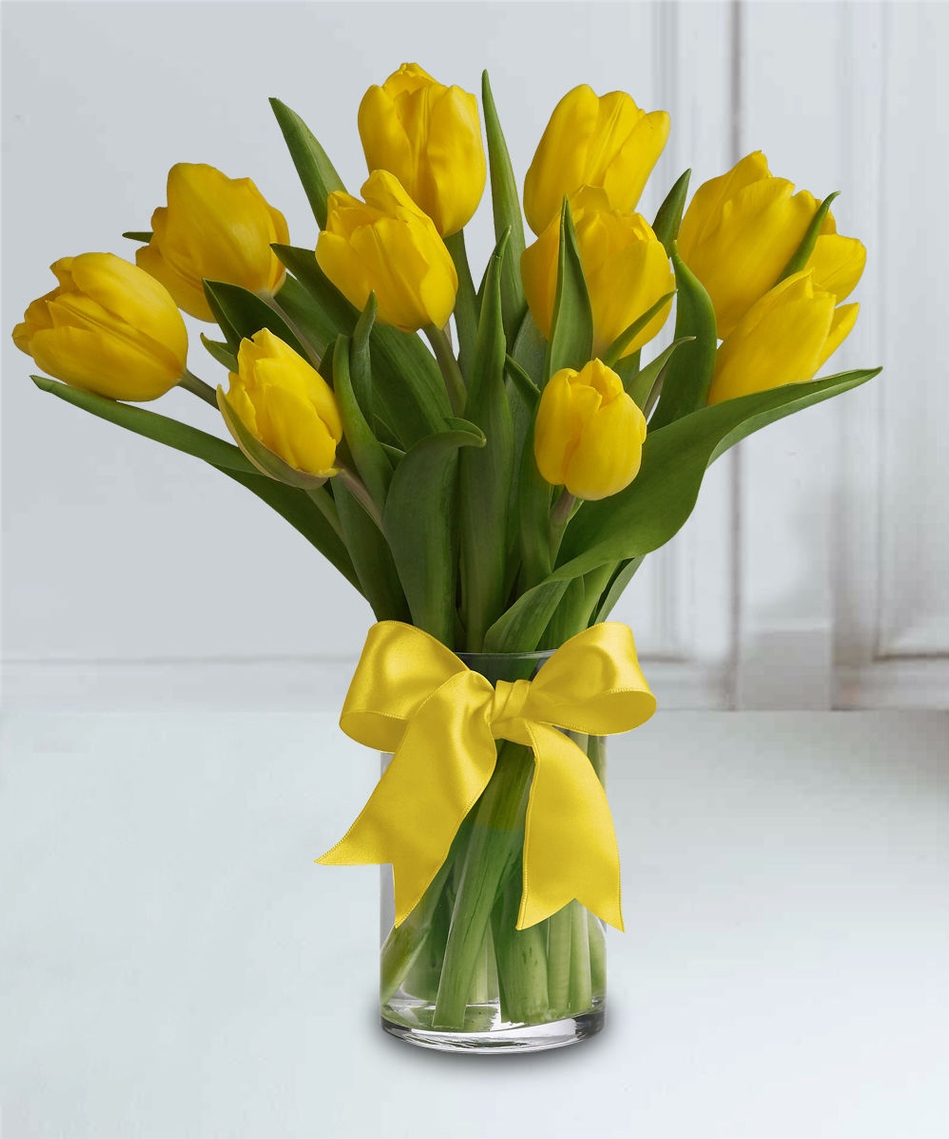 Замечательный цветок,  Словно яркий огонек.  Пышный, важный, словно пан,  Нежный бархатный...  (ТЮЛЬПАН)
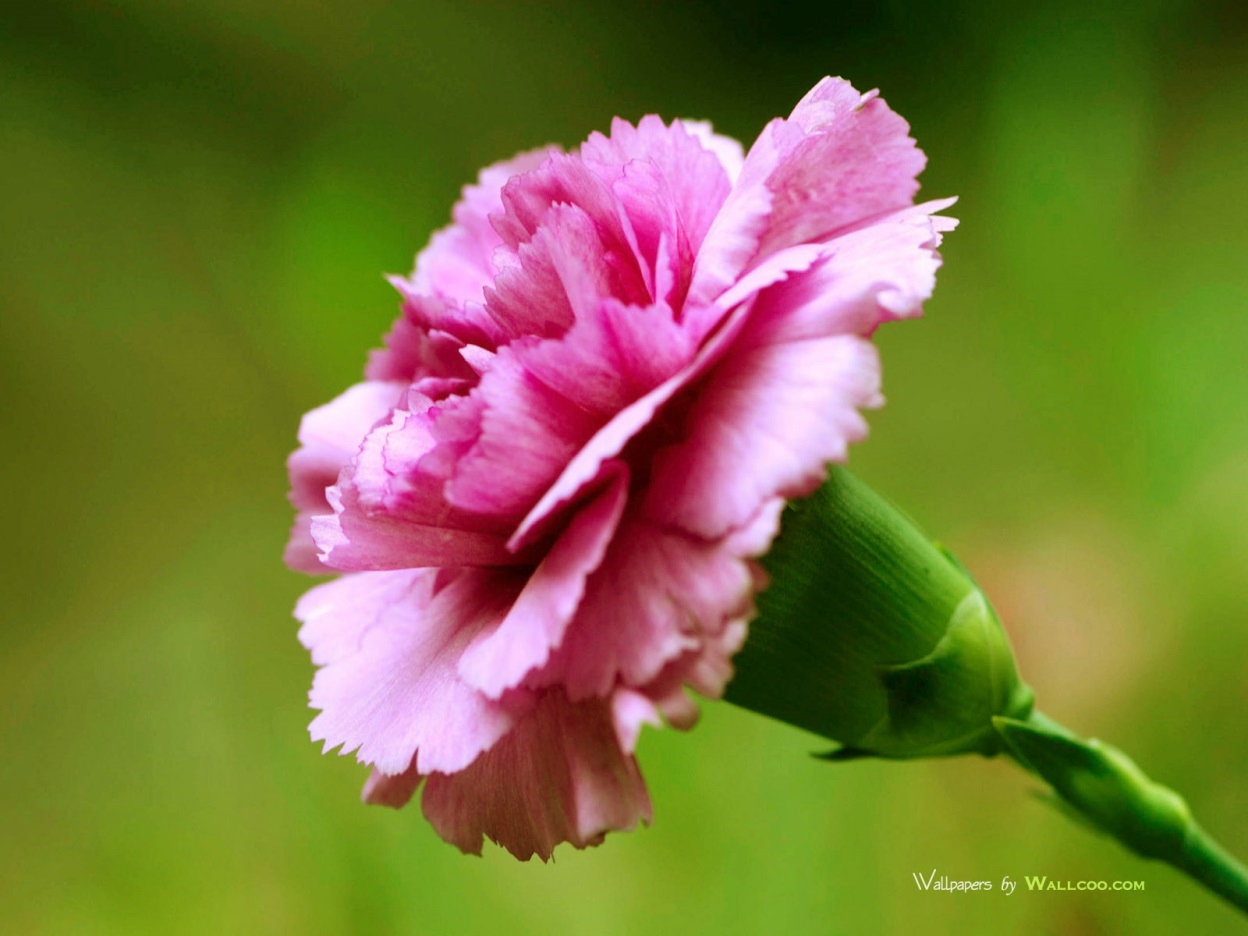 Много лепесточков острых -  Красных, желтых, белых, пестрых.  На меня ты погляди-ка,  Называюсь я... (ГВОЗДИКА)